Emile Vandervelde : Joseph Wauters : Achille Delattre (341025)
March 18 2010 at 11:03:56
Rassembler pour agir (ARC-C AFF DIV 0345)
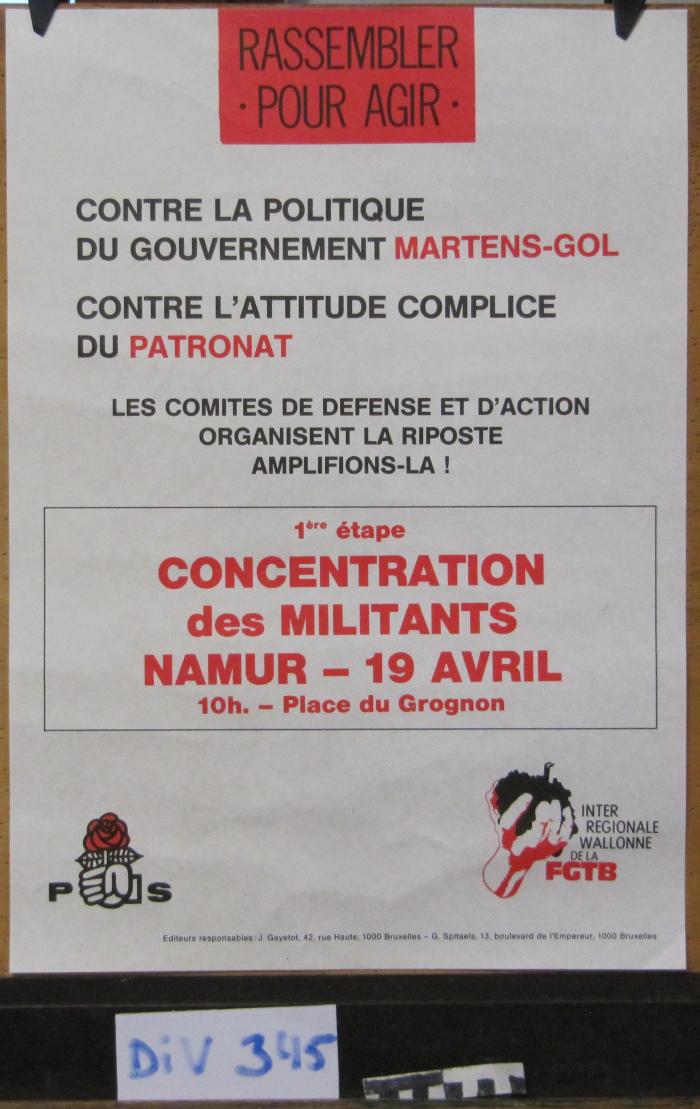